RAMDISK Benchmarks
Test system: Nehalem Core i7 950 and 4 GByte RAM
Software OS: WIN7 32-bit (max 4Gbyte RAM)
Setup: 2 GByte RAMDISKs from different software vendors
Hypothesis: RAMDISKs have different performance due to their implementations
License: All material, pictures can be freely reused with proper attribution (CC-by)
Author: Tobias Kind / FiehnLab 2009 / fiehnlab.ucdavis.edu
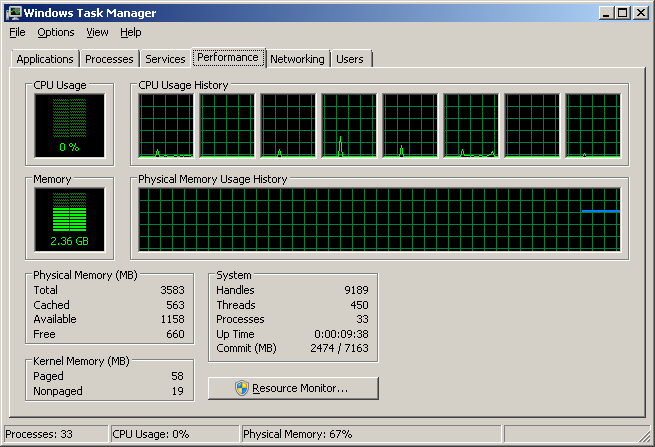 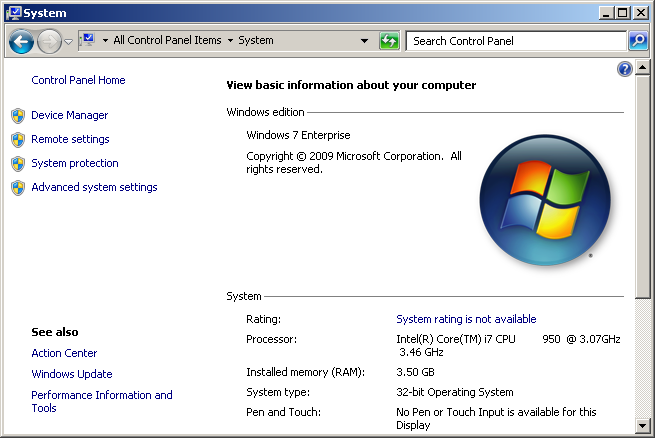 Used disk benchmark tools:
CrystalDiskMark
crystalmark.info
HDTach (trial)
www.simplisoftware.com
HDTune (trial)
www.hdtune.com
Atto
www.guru3d.com
Direct IO Disks 	- can be mounted as virtual disk and can be used with drive letter
		- are not seen by Windows Disk Manager or HDTune/HDTach
		- faster than direct disk mode (SCSI)
Comments: 	- Error may be as high as 20%; 
		- Older unsupported tools such as ATTO may have caching issues
		- Direct IO is faster than direct disk mode
		- Two test with two repeats, fastest result taken for table
		- FAT and FAT32 and NTFS results mixed
See a collection of other HD benchmark tools at http://www.benchmarkhq.ru
Ramdisk performance results for Windows 7
A fast Ramdisk or ramdrive can deliver more than 5 GByte/sec seq. throughput
 Good support and signed drivers are important; Backup option is important
 Easy installation and de-installation as well as convenient GUI are a large plus
 CPU penalty for Ramdisk use is one CPU core - due to RAMDISK and FS overhead
 Commercial and free versions can be used (performance is not ultimate measure)
Benchmark of HDs vs. RamDisks vs. SSDs
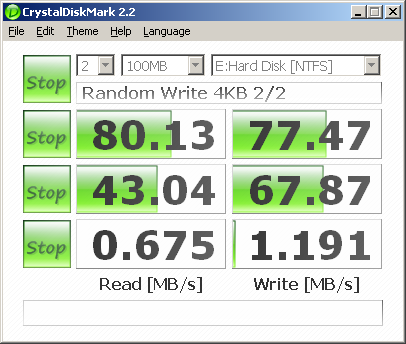 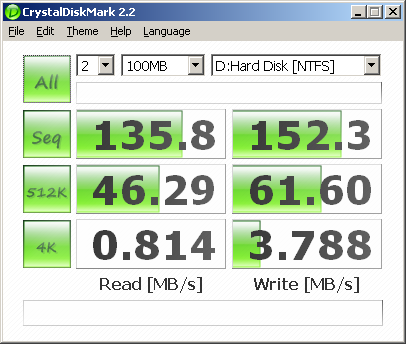 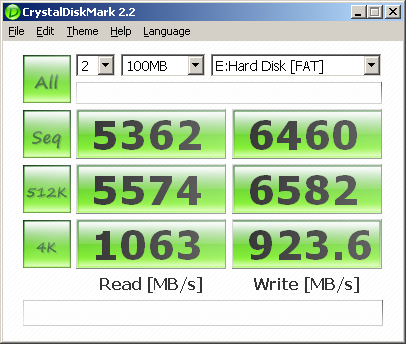 Single HD
Seagate 750 GByte HD
ST3750528AS
RAID10 (Intel Matrix RAID)
WD RE3 750 GByte HDWD7502ABYS
Single RamDisk
QSOFT Ramdisk Enterprise
How about consumer SSDs? They can reach several  hundred MByte/sec but not more.
 IOPS for RAMDISKS: 30000-40000 @ 512 bytes and 4 kBytes
 How about external or PCI-X based SSDs like Fusion IO? The can reach 1000 Mbyte/sec.
 Cheapest DDR3 4Gbyte ~ 200 Dollars ; a 64 GByte RAMDISK would cost 3200 Dollar (4RAM)
 A fast SSD or disk RAID array (RAID10 or RAID6) should be used for the production system 
 A small RAMDISK with few GBytes can be used when top performance is needed.
 Using a RAMDISK has a penalty of one CPU core in use due to filesystem and ramdisk overhead.
[Speaker Notes: For Fusion-IO see http://stor-age.zdnet.com.cn/stor-age/2009/0724/1417331.shtml

Fusion IO (PCI-X) SSD: 
512 bytes:  	21117 IOPS	10 MB/s
4 kb	19807 IOPS	77 MB/s
64 kb	7074 IOPS	442 MB/s
1 MB	637 IOPS	637 MB/s
Random 	1232 IOPS	615 MB/s

CrystalDiskMark
Sequential (Read/Write) 	763.0 MB/s	620.6 MB/s
512k		725.2 MB/s	559.4 MB/s
4k		66.38 MB/s	77.11 MB/s
	
Source:
http://stor-age.zdnet.com.cn/stor-age/2009/0724/1417331.shtml]
Product name: SuperSpeed RamDisk Plus / RamDisk
Product version: 10.0.1.0
Source: www.superspeed.com (trial)
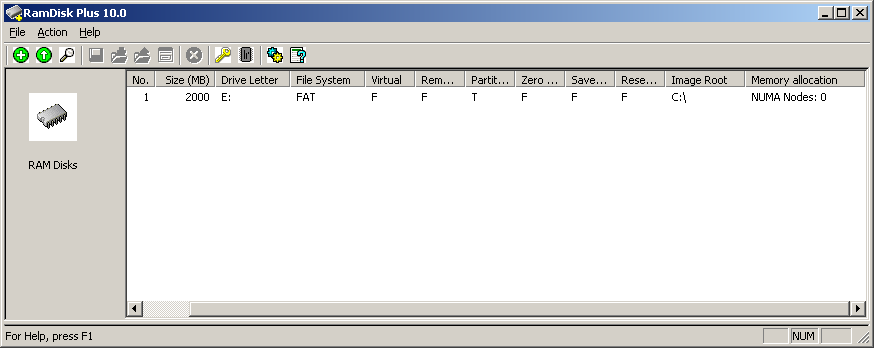 Utility: 	Easy to use, no installation issues; single program  with Backup;
	WHQ certified no driver signature required
Price: 	RAMDISK plus 64-bit: 99 Dollar
Product name: SuperSpeed  RamDisk Plus / RamDisk
Product version: 10.0.1.0
Max CPU utilization (8 logic CPUs): 25%
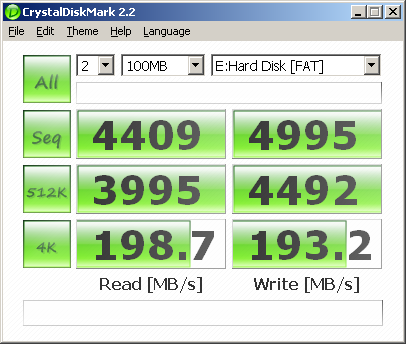 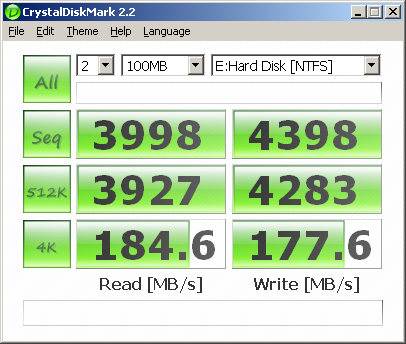 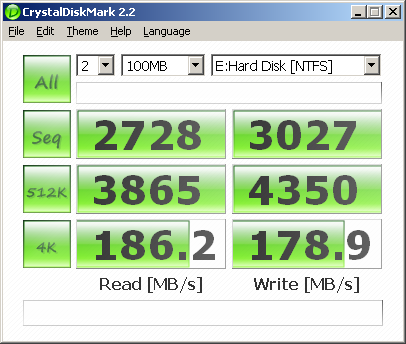 FAT  with 32 kByte units
NTFS with 4 kByte units
NTFS with 64 kByte units
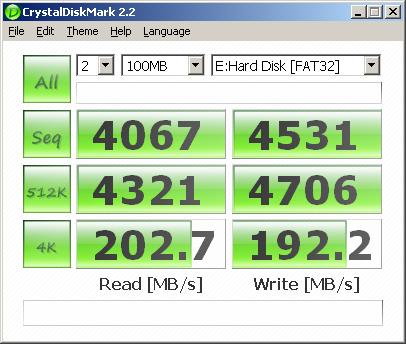 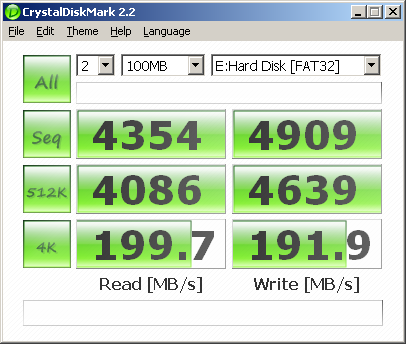 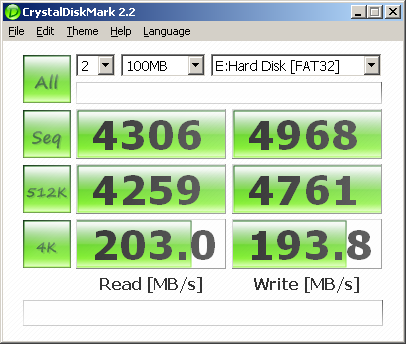 FAT32  with 512 Byte units
FAT32  with 4 kByte units
FAT32  with 16 kByte units
SuperSpeed RamDisk Plus  with HDTACH READ (QuickBench  8 Mbyte Zones)
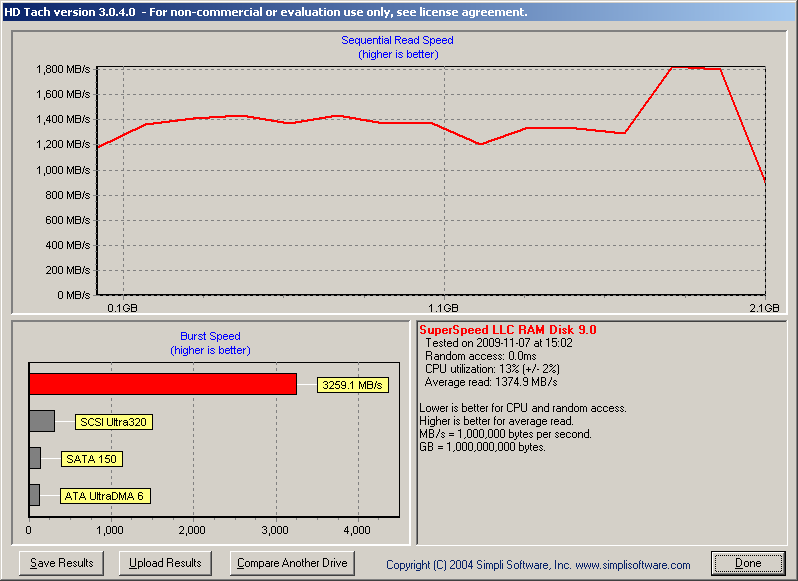 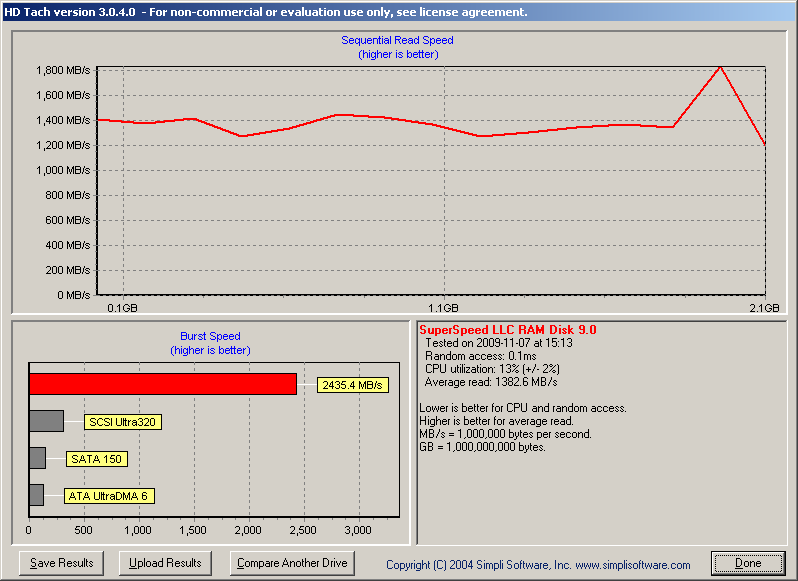 FAT - 32 kByte
FAT32 -  32 kByte
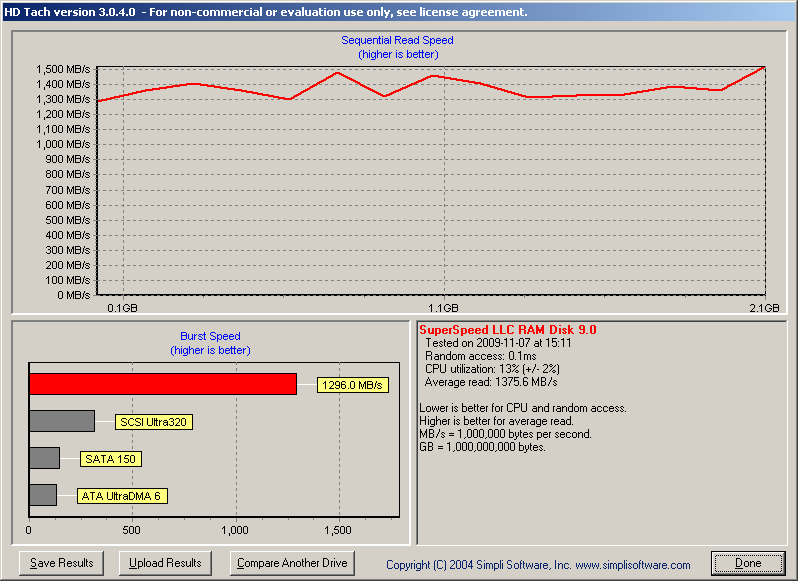 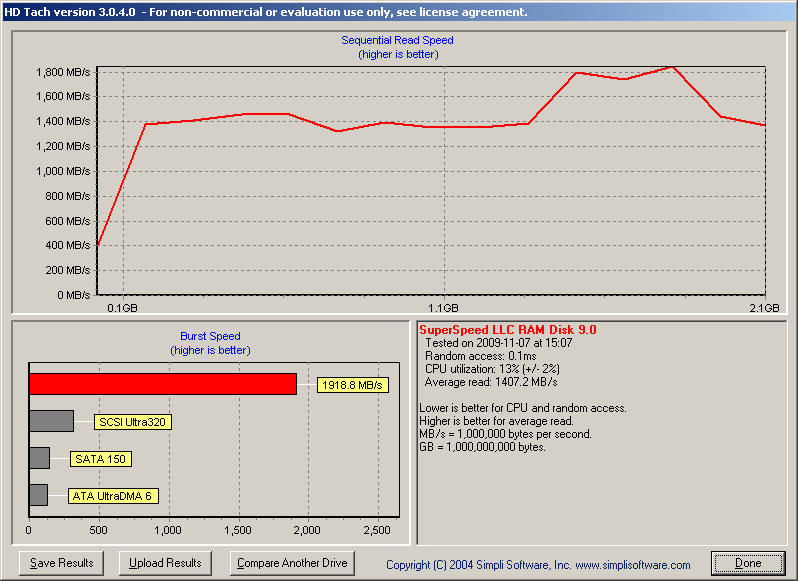 NTFS - 4 kByte
NTFS - 32 kByte
SuperSpeed RamDisk Plus
HDTune READ block size selection
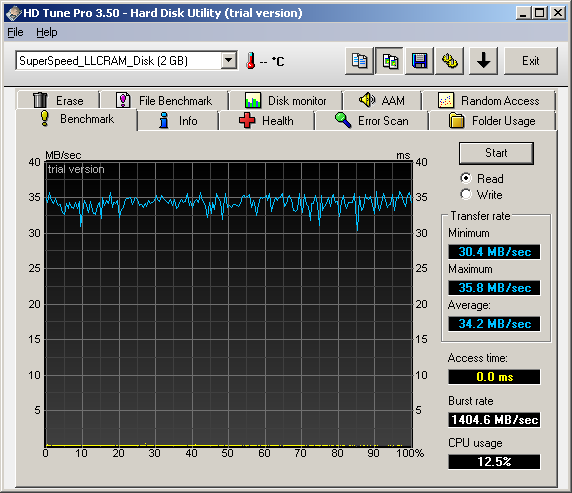 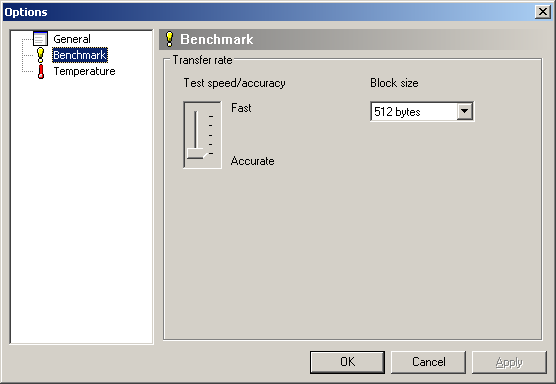 512 byte 
in HDTUNE
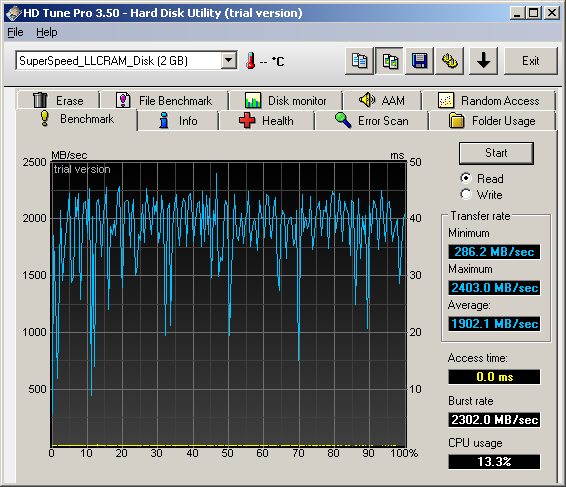 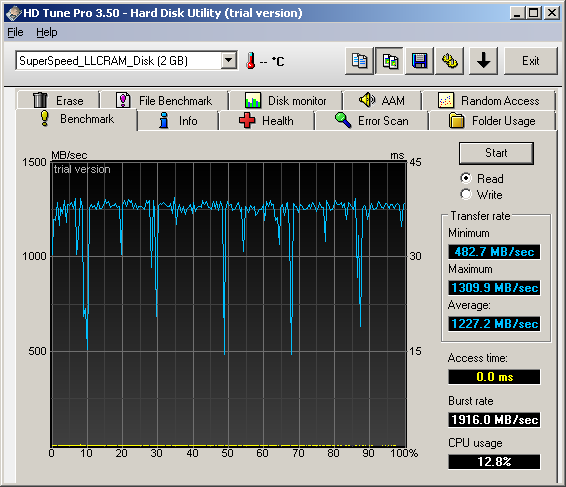 32 kbyte in HDTUNE
8 Mbyte in HDTUNE
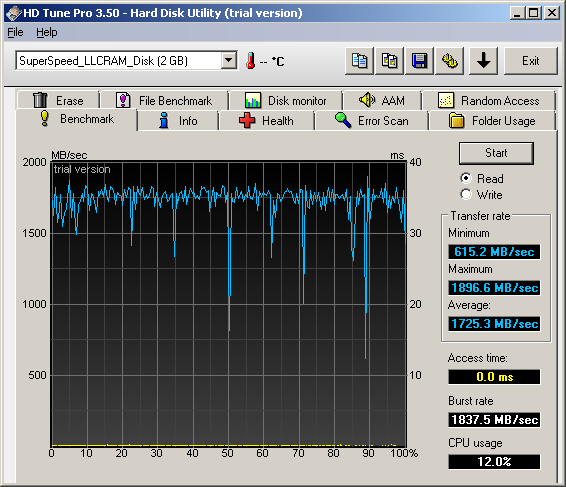 SuperSpeed RamDisk Plus
TEST with HDTuneblock size  64k
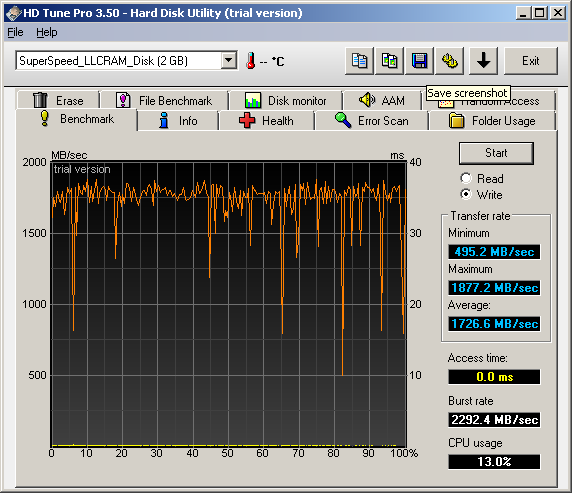 Read test
FAT32 - 4k
Write test
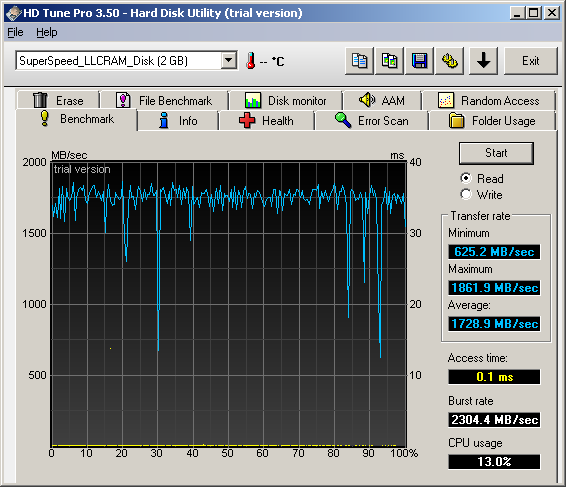 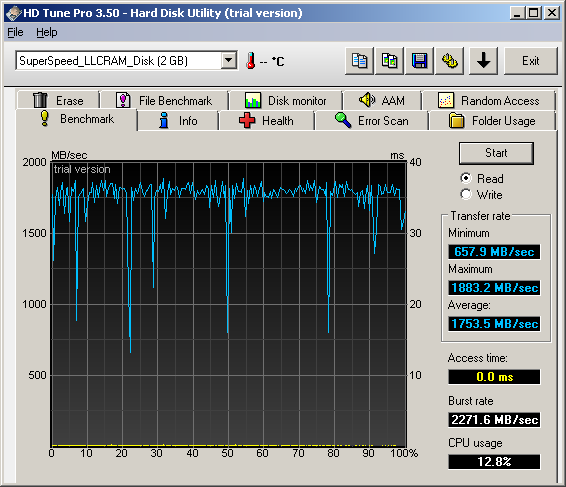 Read test - FAT 32k
Read test - NTFS - 4k
SuperSpeed RamDisk Plus
HDTune IOPS
IOPS Read
IOPS Write
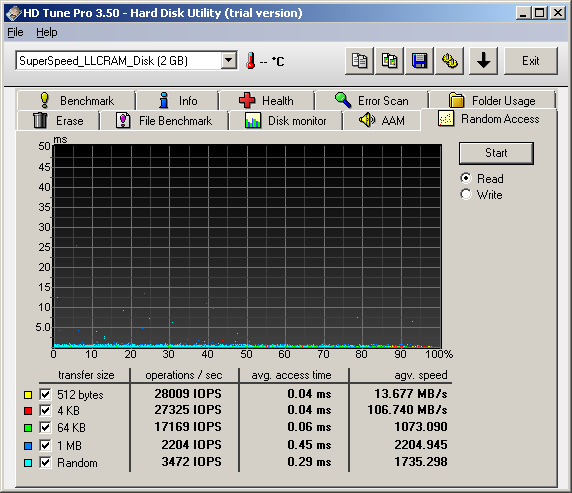 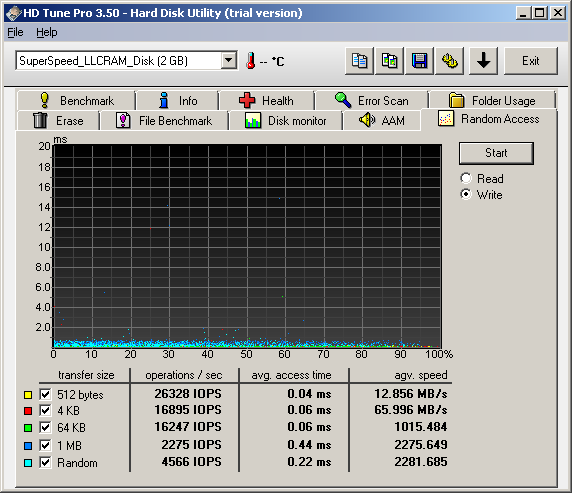 Read/write performance: RAMDISK 28,174 IOPS @ 4K || SSDs have around 10k-20k @ 4k
Read/write performance: 2 GByte RAM = 30 Dollars  933 IOPS per dollar @ 4k
[Speaker Notes: Fusion IO (PCI-X) SSD: 
512 bytes:  	21117 IOPS	10 MB/s
4 kb	19807 IOPS	77 MB/s
64 kb	7074 IOPS	442 MB/s
1 MB	637 IOPS	637 MB/s
Random 	1232 IOPS	615 MB/s

CrystalDiskMark
Sequential (Read/Write) 	763.0 MB/s	620.6 MB/s
512k		725.2 MB/s	559.4 MB/s
4k		66.38 MB/s	77.11 MB/s
	
Source:
http://stor-age.zdnet.com.cn/stor-age/2009/0724/1417331.shtml]
Product name: VSuite RamDisk
Product version: 4.1
Source: www.romexsoftware.com (trial and free version)
CN = SmartSource Shanghai Electronic Technology Co. Ltd
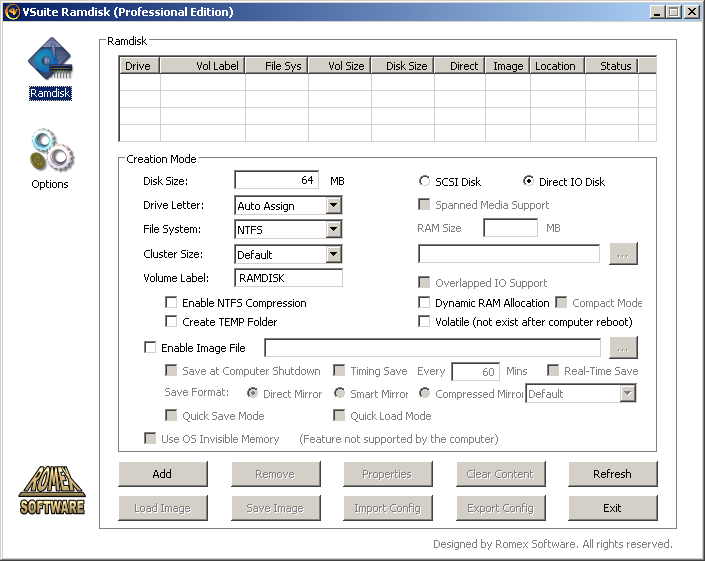 Utility: 	Easy to use, no installation issues; single program  with Backup/Image file;
	Self signed certificate; Direct IO and SCSI disk
Price: 	RAMDISK plus 64-bit: 99 Dollar and free version available
VSuite Ramdisk  Professional; Direct IO and SCSI Disk
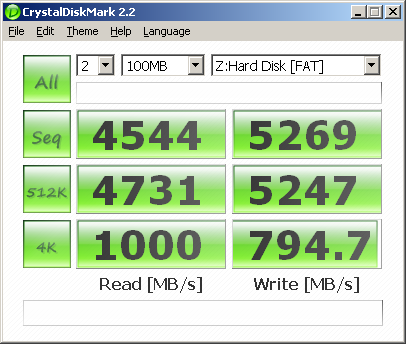 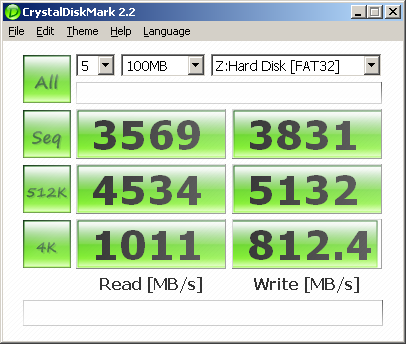 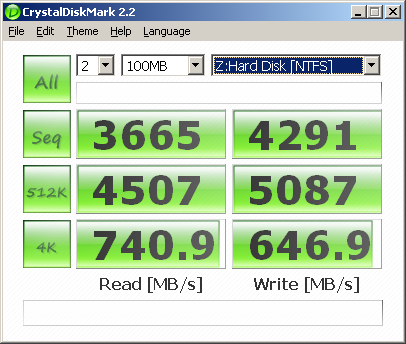 FAT formated (Direct IO)
FAT32 formated (Direct IO)
NTFS formated (Direct IO)
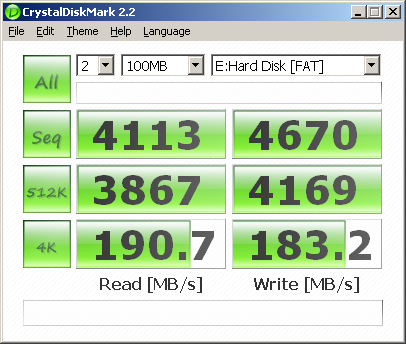 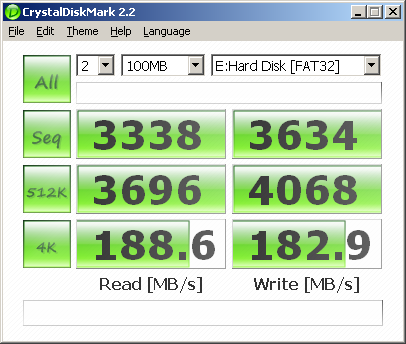 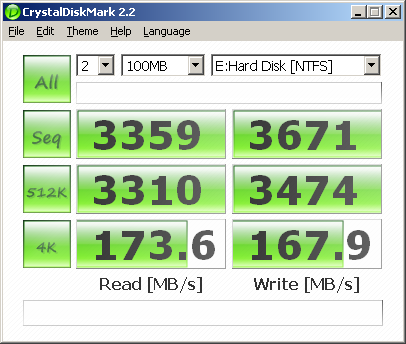 FAT formated (SCSI)
FAT32 formated (SCSI)
NTFS formated (SCSI)
VSuite Ramdisk  Professional; SCSI disk
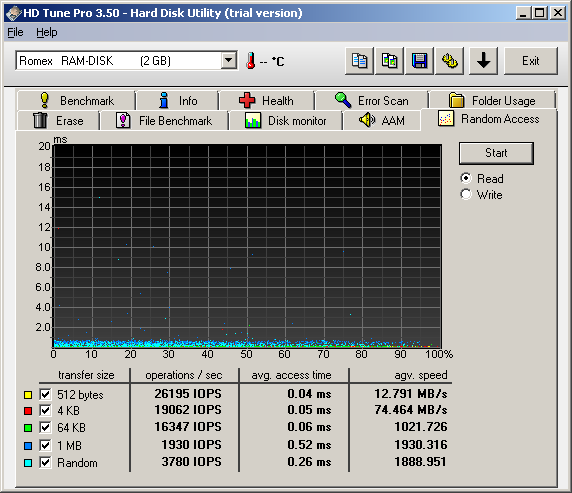 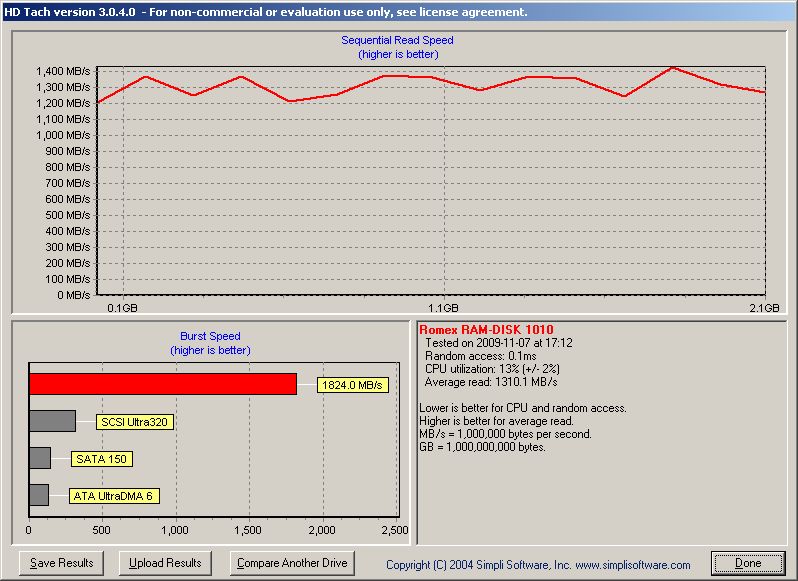 NTFS
NTFS
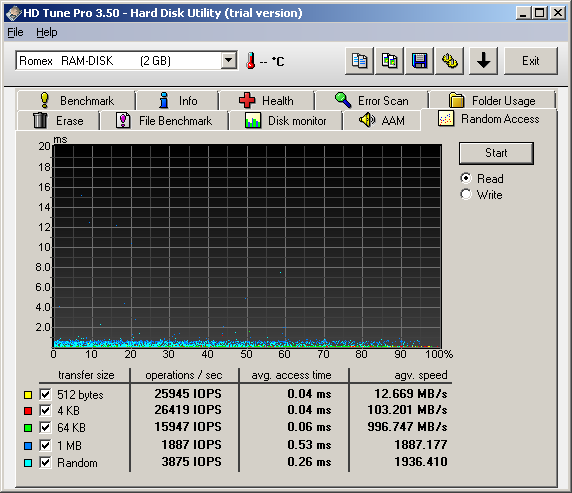 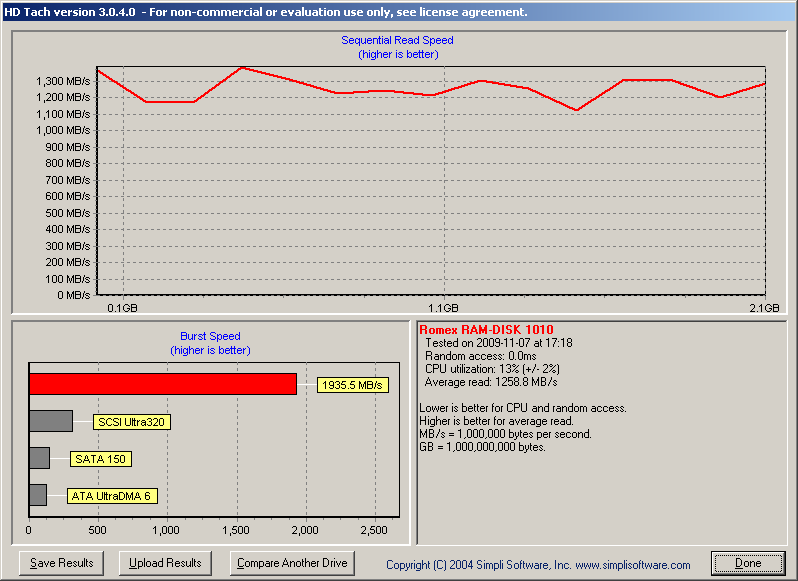 FAT
FAT
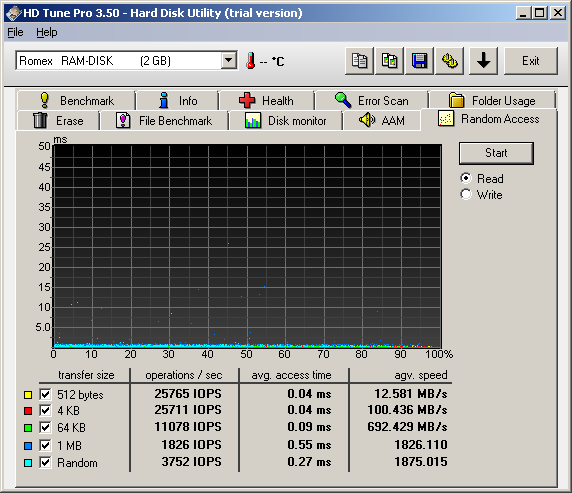 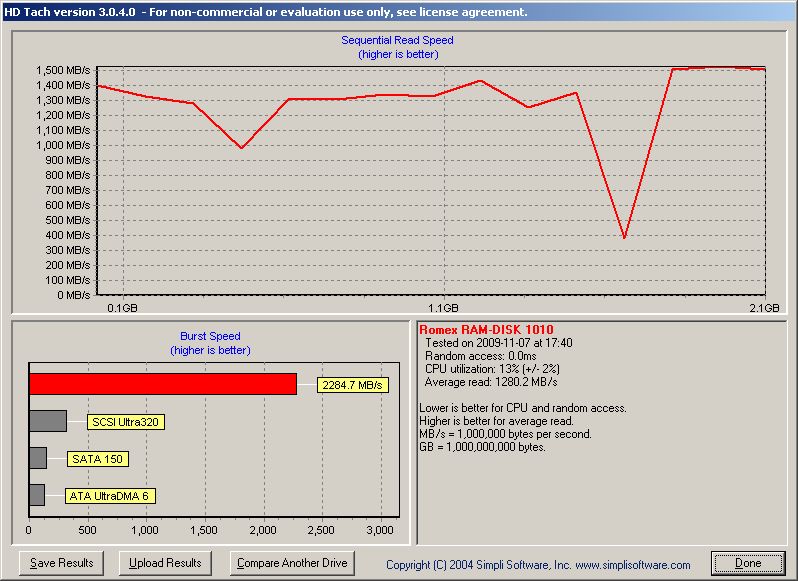 FAT32
FAT32
Product name: Virtual Hard Drive 2 Pro
Product version: 2.0
Source: http://www.farstone.com (trial version)
CN = Farstone Technology Inc
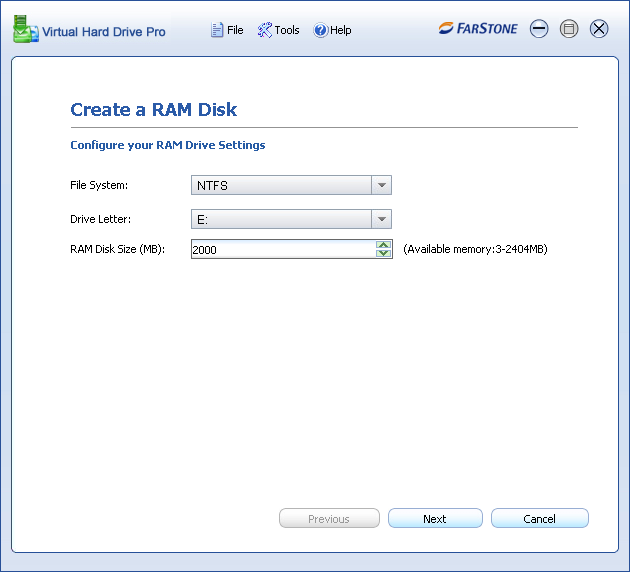 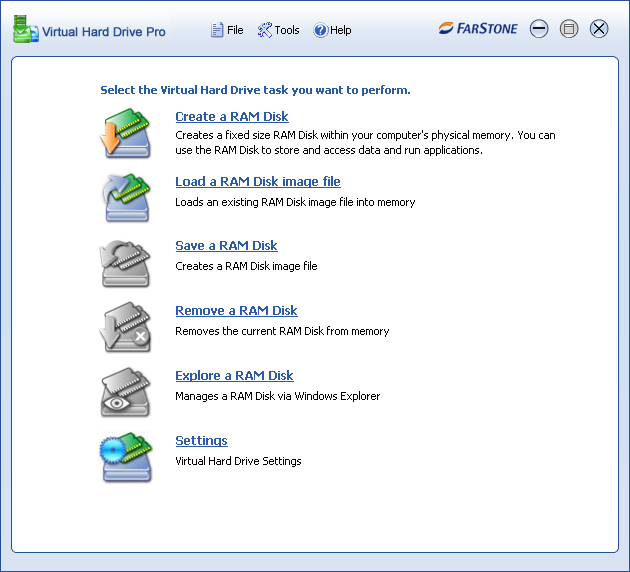 Utility: 	Easy to use, no installation issues; single program  with Backup/Image file;
	Self signed certificate; Requires Reboot; Direct IO (no HDTUNE/HDTACH)
Price: 	29 Dollars
Product name: Virtual Hard Drive 2 Pro
Direct IO (no HDTUNE/HDTACH)
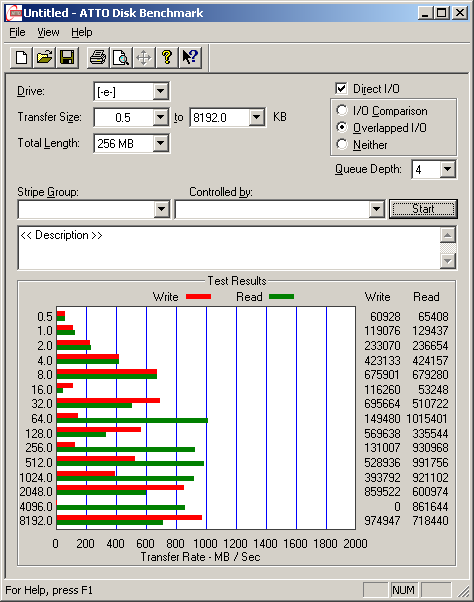 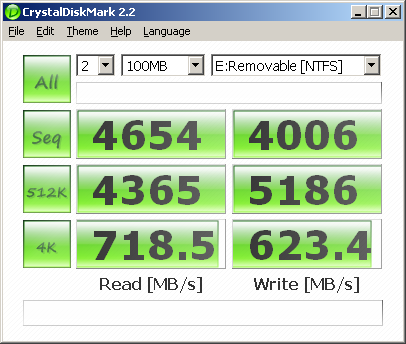 Product name: Gili Ramdisk
Product version: 3.2
Source: http://www.gilisoft.com (trial version)
CN = Pepstyle International Limited
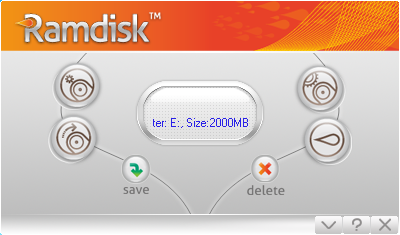 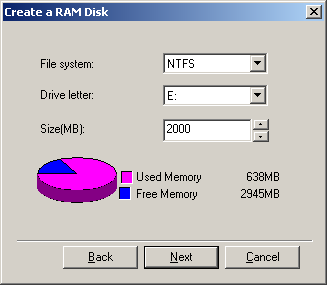 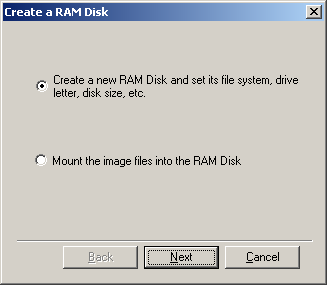 Utility: 	Easy to use, no installation issues; single program  with Backup/Image file;
	No certificate; Direct IO (no HDTUNE/HDTACH)
Price: 	25 Dollars
Product name: Gili Ramdisk
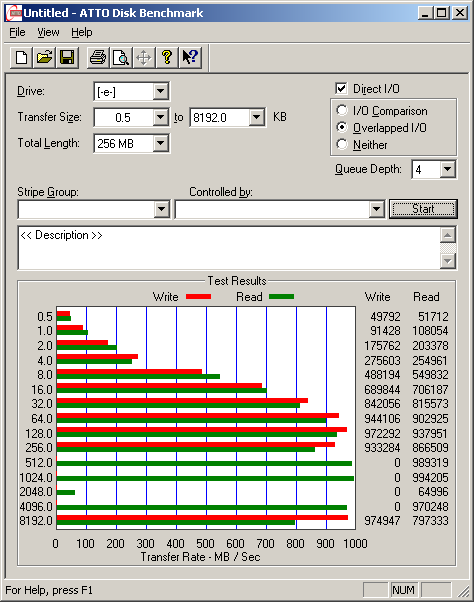 Direct IO (no HDTUNE/HDTACH)
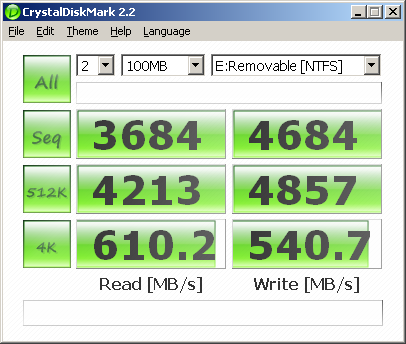 NTFS
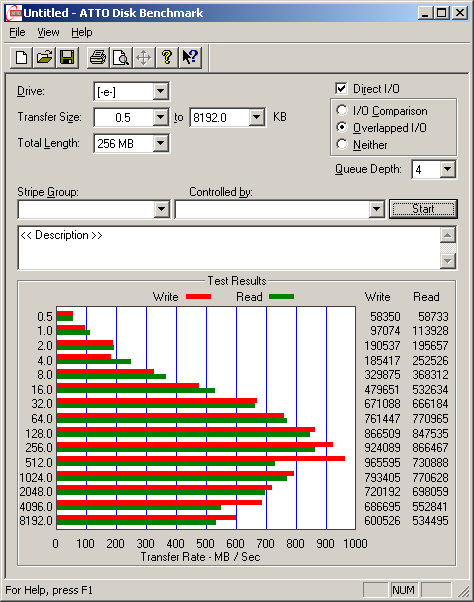 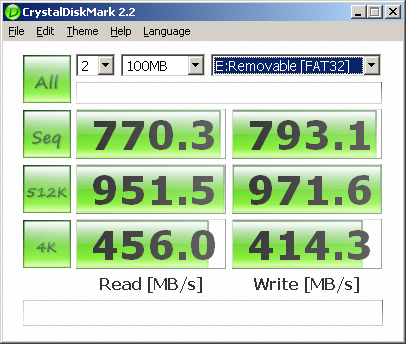 FAT32
Product name: Cenatek Ramdisk (now Dataram)
Product version: V3.5
Source: http://memory.dataram.com (free version)
CN = Dataram; self signed
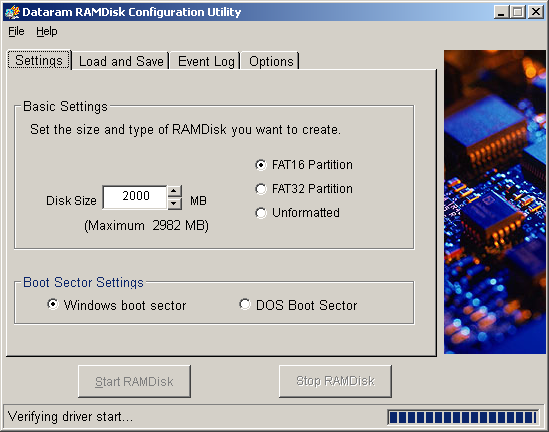 Utility: 	Easy to use, no installation issues; single program  with Backup/Image file;
	Self signed certificate; 
Price: 	Free version; For larger than 4GByte free registration req.; 	PopUp to 18004memory.com
Product name: Cenatek Ramdisk (now Dataram)
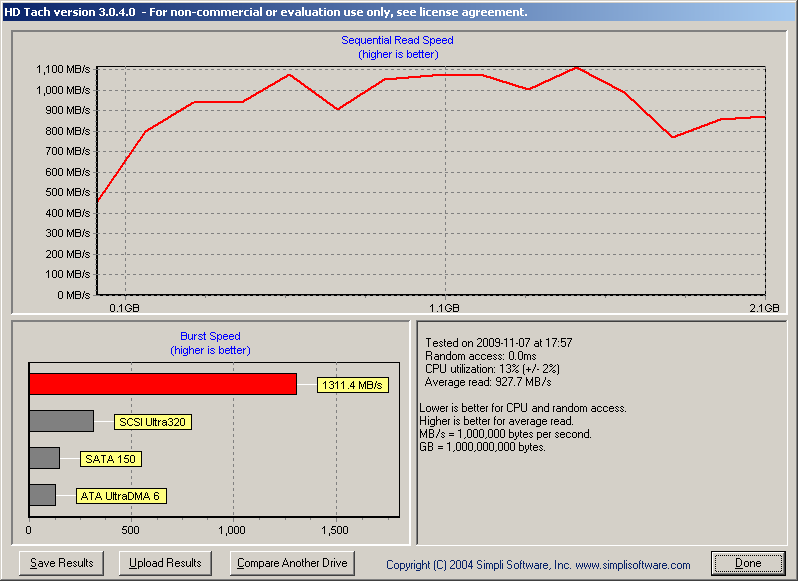 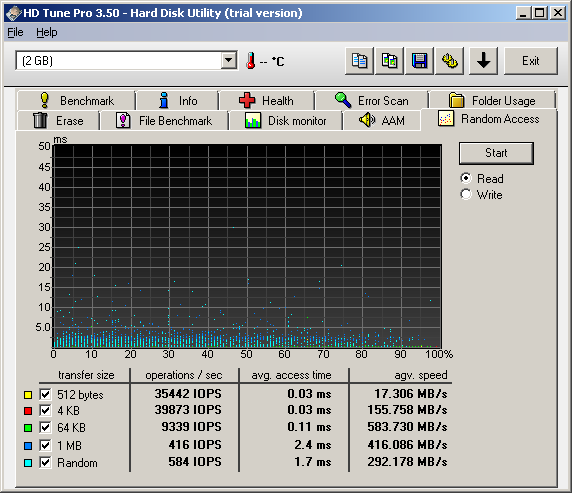 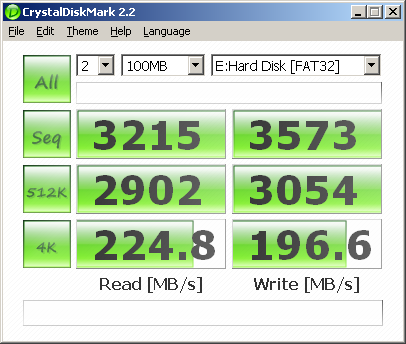 FAT
FAT
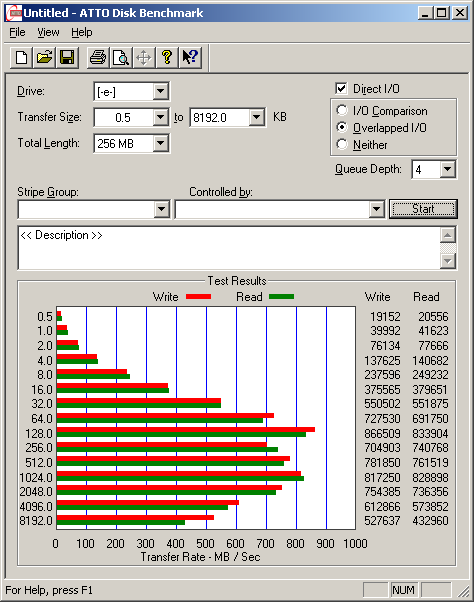 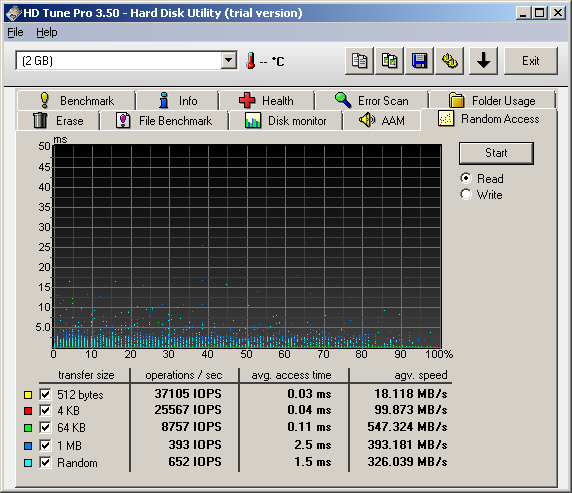 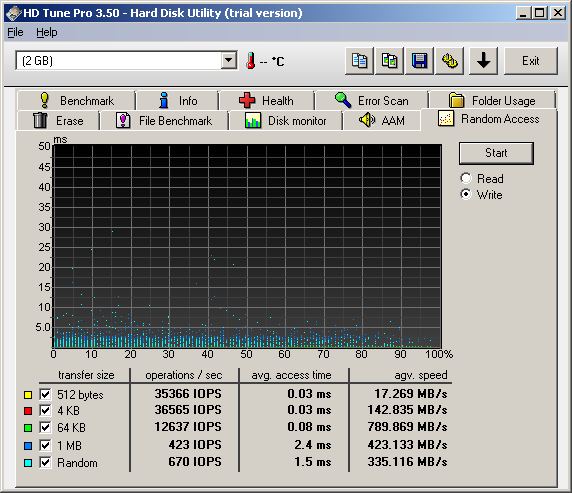 Read IOPS
Write IOPS
ATTO NTFS
Product name: AR RAM Disk 
Product version:
Source: http://www.arsoft-online.com
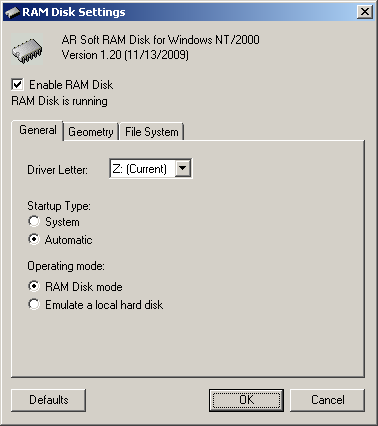 Utility: 	Easy to use; does not mount under WIN7
Price: 	free
Product name: Moio Systems Power RAMDisk
Product version: 2009.3.8. Power RAMDisk v2.80 (trial)Source: http://www.moiosystems.com/
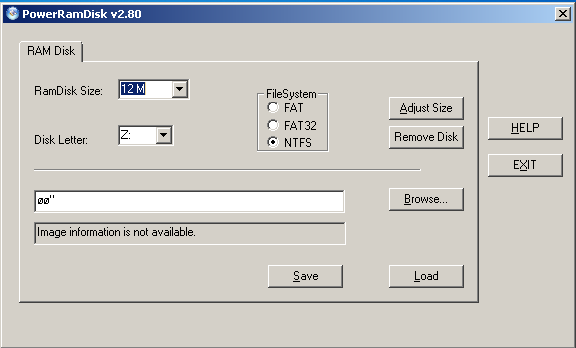 Utility: 	Not signed, version 2.8 does not mount under WIN7; 	new version available (not tested)
Price: 	10 Dollars
Product name: StarWind iSCSI
Product version: StarWind 4.0 (trial)
Source: www.starwindsoftware.com
CN- Rocket Division Software LTD
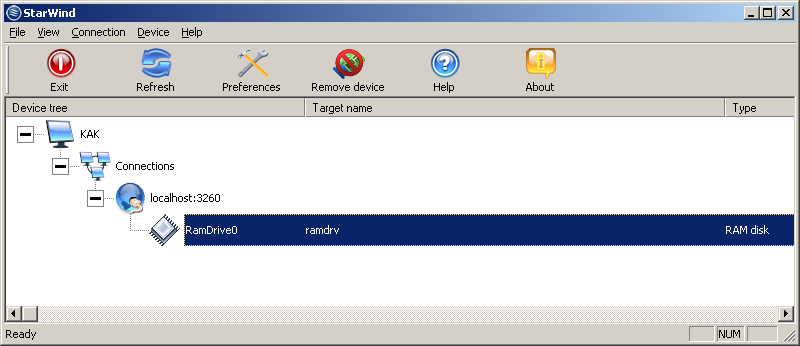 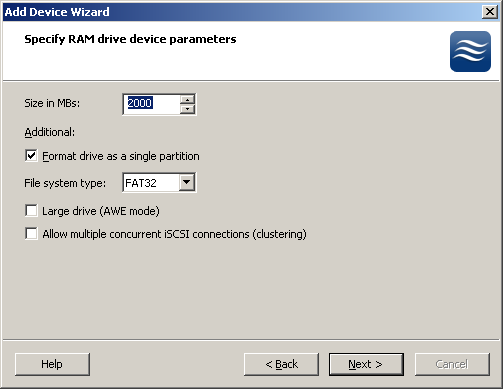 Utility: 	Use for net (TCPIP)  access
Price: 	free or 395 Dollars (basic)
Problem: 	v4.0 does not mount under WIN7; new v5 available (not tested)
Product name: StarPort iSCSI Initiator
Product version: StarPort 3.6.3 (trial)
Source: www.starwindsoftware.com
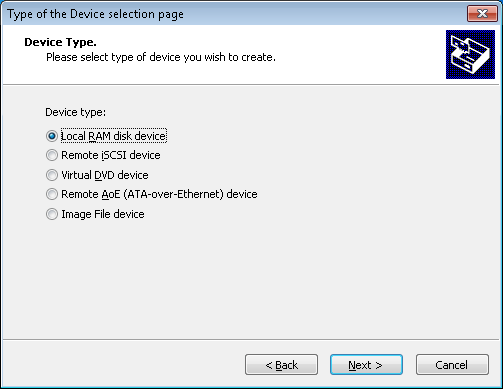 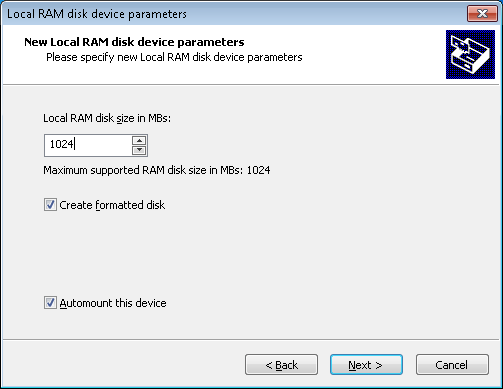 Utility: 	Use for net (TCPIP)  access,  Maximum 1024 Mbyte; NTFS, FAT and FAT32
Price: 	Free for personal use
Product name: StarPort iSCSI Initiator
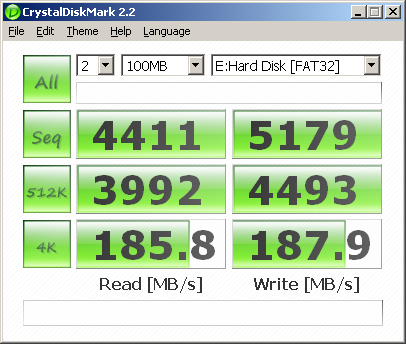 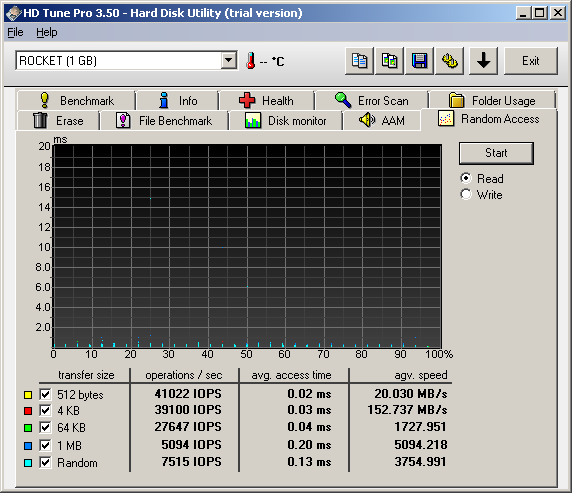 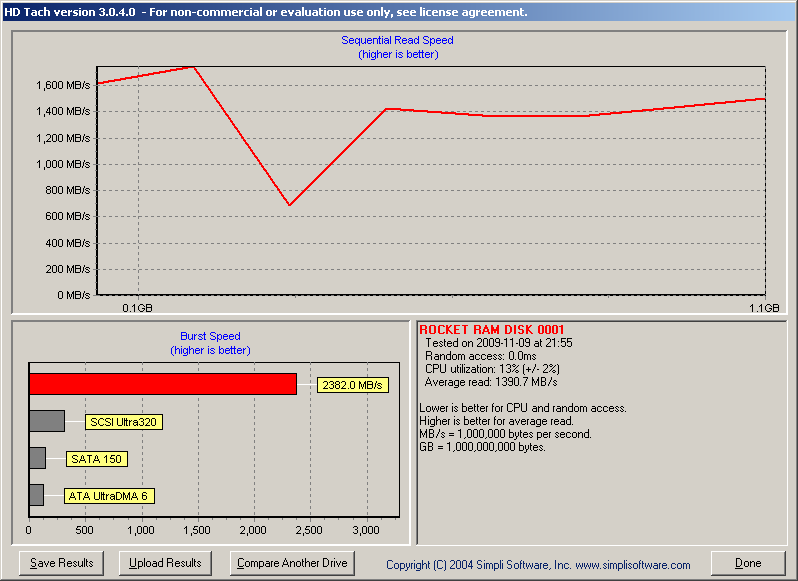 Product name: Cenatek RAMDISK XP
Product version:  Any
Source: www.cenatek.com
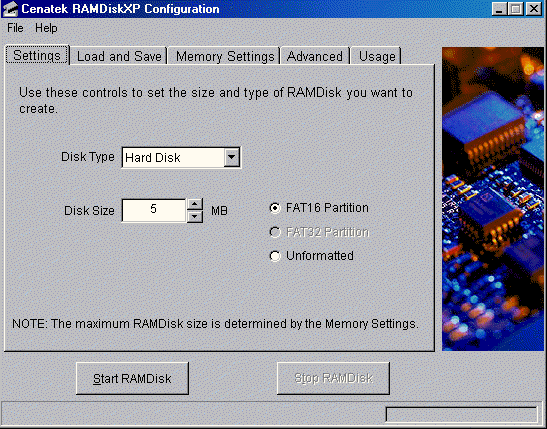 Utility: 	Only runs under WINXP see Dataram (former Cenatek) version for WIN7
Price: 	Free for personal use (from Dataram, former Cenatek)
Product name: QSOFT Ramdisk Enterprise
Product version: 5.3.1.11 (trial)
Source: http://members.fortunecity.com/ramdisk
CN= Christiaan Ghijselinck
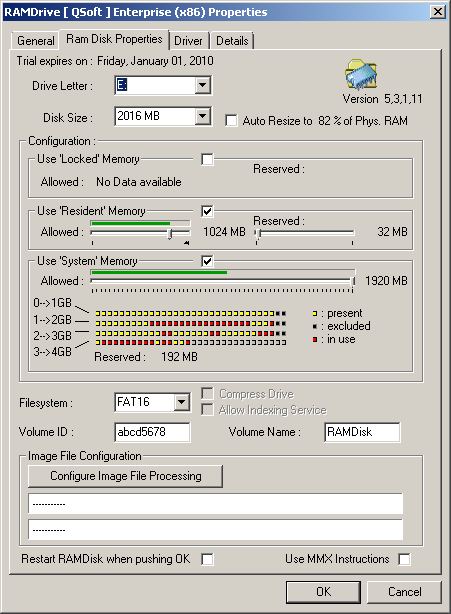 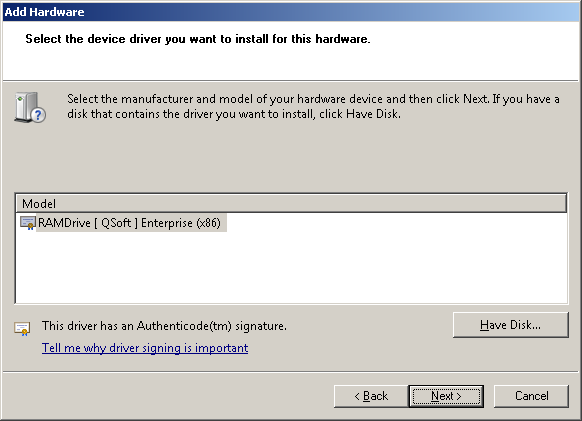 Access via device manager
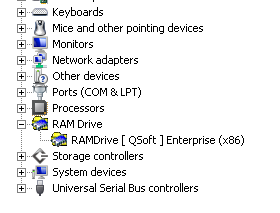 Utility: 	Not easy to install; in WIN7 use hdwwiz ; however no installation issues
	Self signed certificate; Direct IO (no HDTUNE/HDTACH)
Price: 	25 Dollars (enterprise)
Product name: QSOFT Ramdisk Enterprise
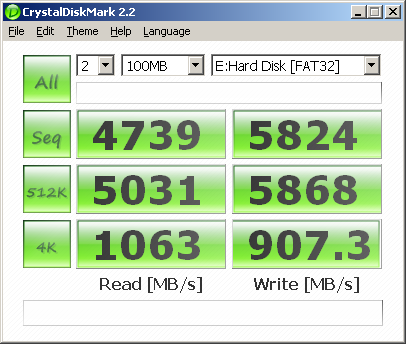 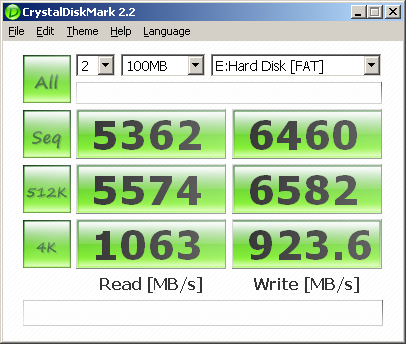 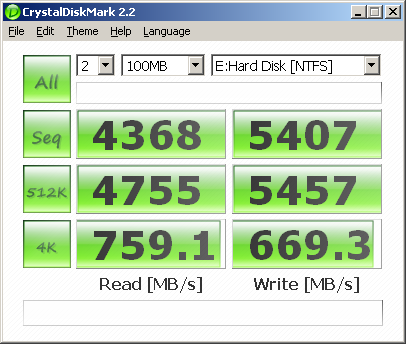 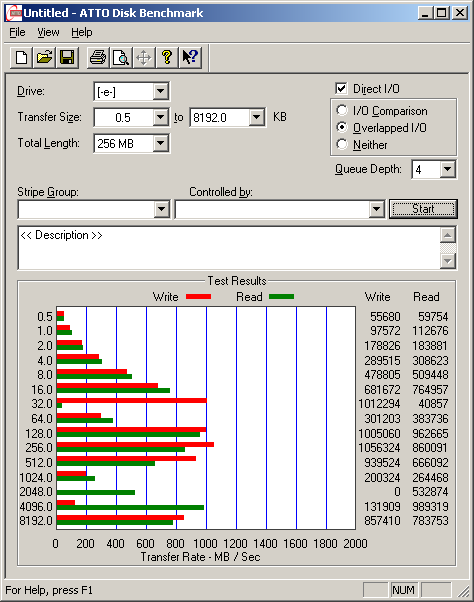 Product name: ImDisk Virtual Disk Driver
Product version:  1.1.4
Source: http://www.ltr-data.se/opencode.html
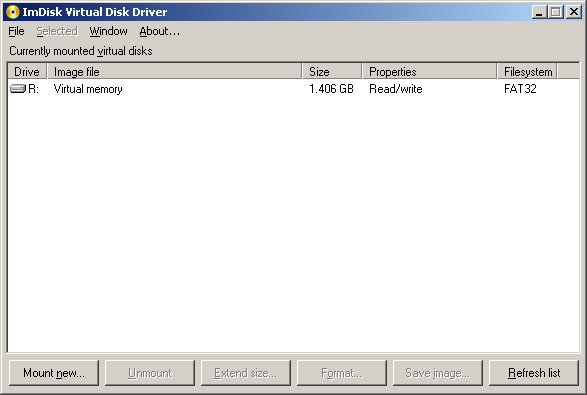 Win7 Control Panel
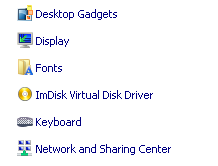 Utility: 	Very hard to install and to remove; in WIN7 follow HOWTO (next page)
	Direct IO (no HDTUNE/HDTACH)
Price: 	Free/open source
Product name: ImDisk Virtual Disk Driver
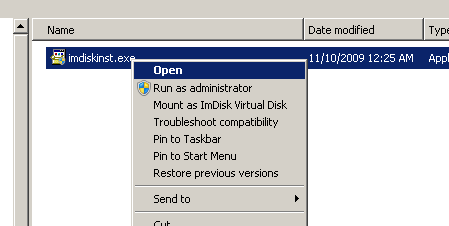 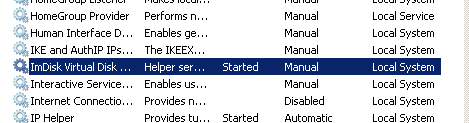 1) Explorer  Run as administrator
2) System Start  Imdisk Service
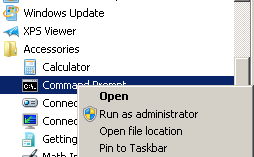 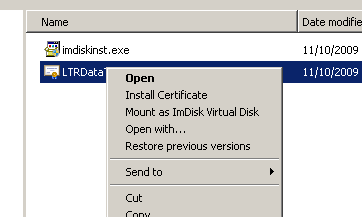 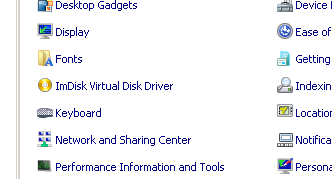 3) Control Panel
4) Install certificate
5) Open cmd as Administrator(!)
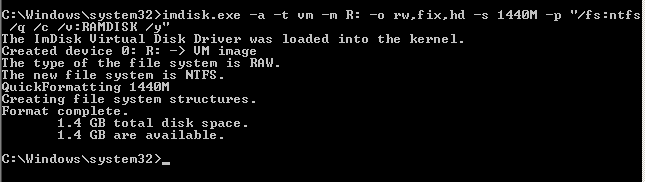 6) Enter at command line (thanks to dossi@bootland):imdisk.exe -a -t vm -m R: -o rw,fix,hd -s 1440M -p "/fs:ntfs /q /c /v:RAMDISK /y”
[Speaker Notes: Unmount:

C:\Windows\system32>imdisk -d -u 0
Flushing file buffers...
Locking volume...
R: Access is denied.

C:\Windows\system32>imdisk -d -u 1
Flushing file buffers...
Locking volume...
Dismounting filesystem...
Removing device...
Removing mountpoint...
OK.]
Product name: ImDisk Virtual Disk Driver
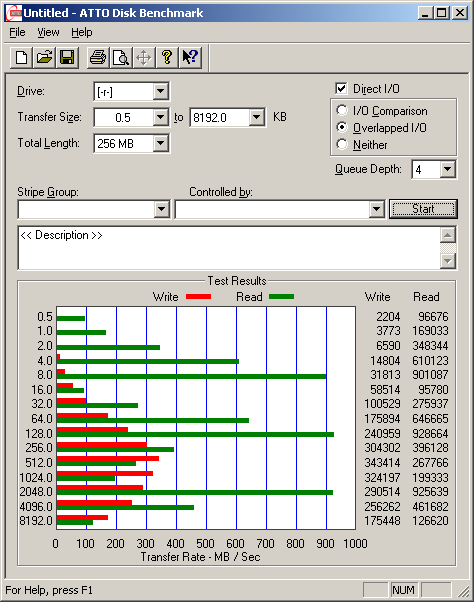 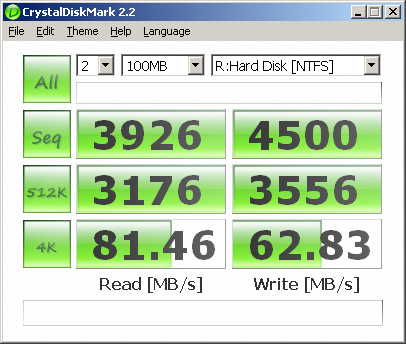 Comment: To remove ImDisk type (use admin command): imdisk -d -u 0
Product name: ERAM for Windows
Product version: 2.20
Source: http://hp.vector.co.jp/authors/VA000363/index.htm
CN= Not available
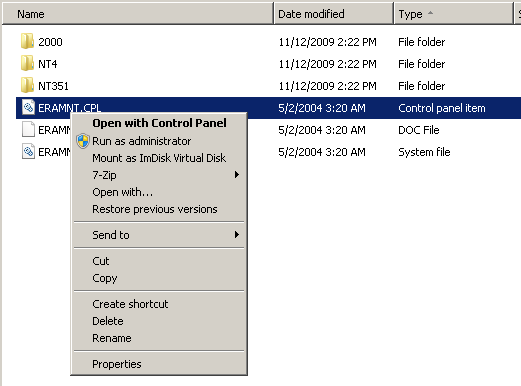 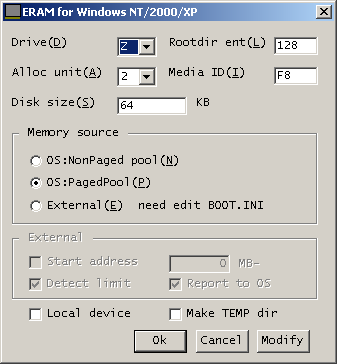 Utility: 	No mount under WIN7;  requires reboot; 
Price: 	Free/open source
Product name: Everstrike DiskBoost for Windows Vista/XP/2003/2000
Product version: 2.0 (trial)
Source: http://www.everstrike.com/ramdisk
CN= Not available
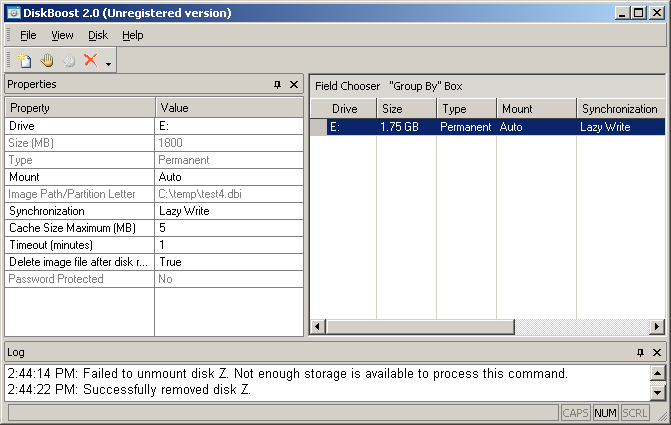 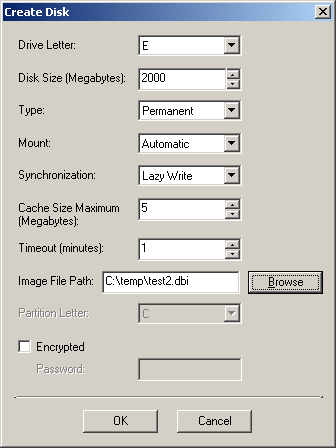 Utility: 	Easy to install, current version not written for WIN7 (no drive actually mounted)
Price: 	69 Dollar (business)
Product name: Gavotte Ramdisk
Product version: 01.01.2008
Source: http://www.chweng.idv.tw/swintro/ramdisk.php
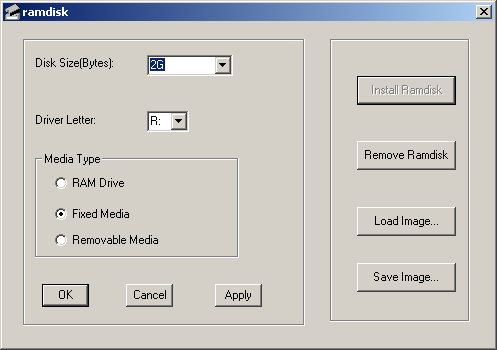 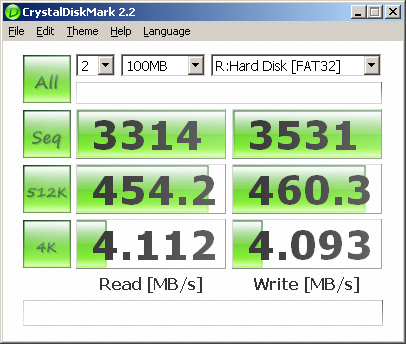 Utility: 	Easy to install and to use; no certificate; run as Administrator for install
Price: 	free
Product name: RamPhantom 7
Product version: v7 free 
Source: http://www.iodata.jp/
CN: IO Data
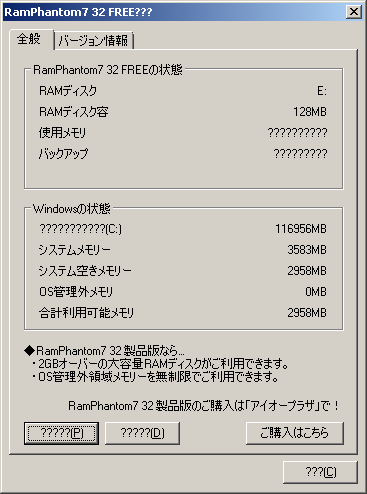 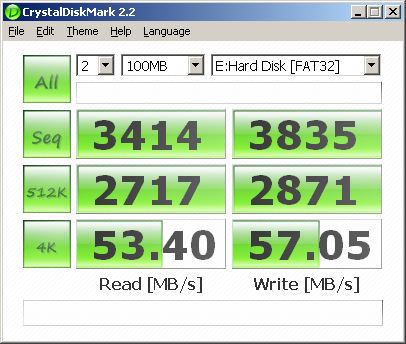 Utility: 	Install ok under WIN7;  requires reboot; Free version 256 MB max 
Price: 	27 Dollar (Enterprise)
Product name: Microsoft DDK KMDF Ramdisk
Product version: WIN 2000
Source: 	http://msdn.microsoft.com/en-us/library/dd163312.aspx
	http://support.microsoft.com/kb/257405
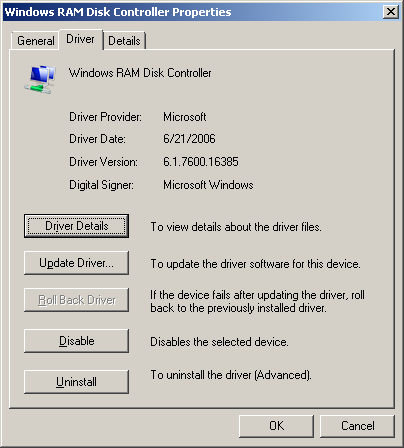 Utility: 	Ramdisk.sys sample driver for Windows 2000; No mount under WIN7;   
	in WIN7 use hdwwiz (Hardware Wizard)

Price: 	Free/open source
RAID of RAMDisks
(not recommended on production systems)
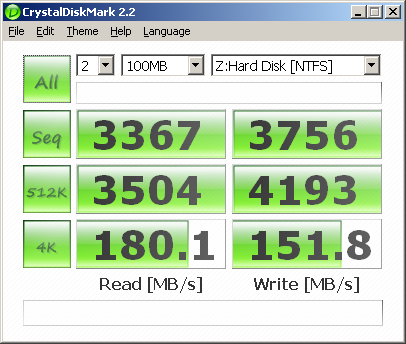 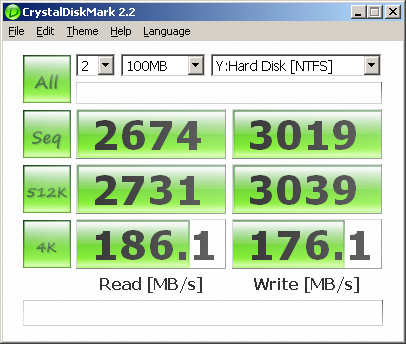 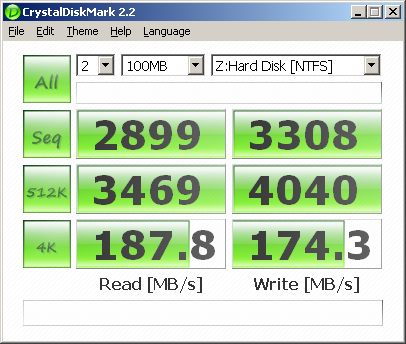 Mirrored Disks Windows
Striped Disks Windows
Spanned Disks Windows
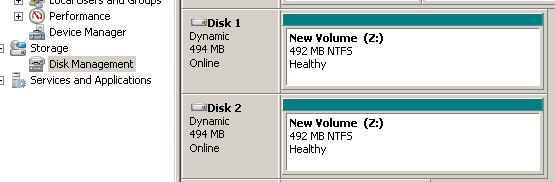 Windows Disk Management
Windows Disk management allows striped, spanned, mirrored and RAID5 software disksExample with SuperSpeed driver (volumes visible in WIN7 Disk Manager )
Software RAID system is slower than single drive alone